Review of National Accounts implementation in SADC and COMESA countriesKey Findings
Besa Muwele
African Development Bank
OUTLINE
Background
Countries covered in the assessment
Dimensions for evaluation of National Accounts
Methodology for assessment
Staffing of National Accounts
Recommendations
2
Background
Statistical Business Register
SNA 2008 Implementation
Training workshops:
Development of implementation plans (April 2015 Botswana) 
Compilation of GDP using commodity flow approach (July 2015 Daresalaam)
Construction of Supply and Use tables (February 2016 Harare)
Methodological Review of Benchmarking, Rebasing and Chain-linking of Economic Indicators (October 2016 Mauritius
Technical Assistance in NADABAS: Swaziland, Zimbabwe, Botswana and Namibia
National Accounts Manual (to be published in first quarter 2017)
Expert group meeting (2012)
Finalization of the guidelines  and publication (2013)
Generic System currently operational in Mauritius
Technical assistance missions conducted in 8 countries mainly in SADC . TA currently going on in Ethiopia
Revision of the guidelines to take into account of international guidelines
Study tours conducted by countries to Mauritius including Senegal, Swaziland and Zimbabwe
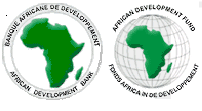 Summary
Methodology of Assessment
Basic
Additional
scope of national accounts development in terms of the milestone attained, the minimum requirement dataset (MRDS
assesses basic economic data that are needed for the development of national accounts
qualitative characteristics of national accounts datasets
adherence to the concepts of the SNA2008
provided to the IMF’s on General Dissemination System (GDDS) and Special Data Dissemination Standards (SDDS
The information that is used for the milestones assessment is the data submitted to the United Nations’ Statistics Division 
response to its Annual National Accounts Questionnaire. These data up to 2013 was published in 2014 by the United Nations
supplemented by recent national publications that can generally be retrievable on government websites
Three dimensions for evaluation of NA
Quality
adhered closely to the definitions, concepts, methods of estimation and the  classification system of  the 1993 SNA
a national plan for basic statistics (5-10 cycle of census/register and more frequent data)
regular programs to collect annual and monthly basic statistics for national accounts purpose. 
Timeliness: relevance to decision-makers (up to date quarterly, annually).
Comprehensiveness in terms of scope  (production, distribution and use of income by for total economy and by sectors,  financial accounts and balance sheets).
Three dimensions for evaluation of NA
Quality
adhered closely to the definitions, concepts, methods of estimation and the  classification system of  the 1993 SNA
a national plan for basic statistics (5-10 cycle of census/register and more frequent data)
regular programs to collect annual and monthly basic statistics for national accounts purpose. 
Timeliness: relevance to decision-makers (up to date quarterly, annually).
Comprehensiveness in terms of scope  (production, distribution and use of income by for total economy and by sectors,  financial accounts and balance sheets).
UN Milestones
UN minimum requirement data set (MRDS)
Feasibility of compiling the Revised MRDS
The MRDS set in 2001 includes Milestone 1 and Milestone 2 plus value added by industries.
Adoption of SNA2008, in 2011, the standards in MRDS have been raised higher.
Employment by industries, all institutional sector accounts up to net lending, and quarterly accounts up to net lending for the total economy and the rest of the world
The new MRDS set by the UN Statistical Commission after the adoption of SNA2008, which goes much beyond the MRDS of SNA1993, is simply the criteria adopted by the European Union and the OECD.
May not be appropriate for developing countries, particularly with respect to the compilation of all institutional sectors up to net lending  as most developing countries, and even some high middle income countries and high income countries (Argentina, Israel, Malaysia, New Zealand, Singapore, Turkey, and all Gulf States countries, etc.) are not able to comply
Evaluation summary of national accounts implementation (1)
Evaluation summary of national accounts implementation (2)
Basic  benchmark data in SADC
Basic benchmark data in COMESA
Staffing on National accounts in SADC and COMESA
Minimum professional personnel for National Accounts
Recommendations for improving National Accounts
National strategy on improvement of economic statistics and National Accounts
A 5-year cycle construction of benchmark national accounts such as the supply and use table and institutional sector accounts
For formal enterprises: a 5 year cycle economic census for the incorporated enterprises
may be replaced by a thoroughly updated register of business every 5 years and also updated yearly
 the economic census should be followed by a detailed survey to cover all large corporations and a sample of medium and small enterprises 
to obtain information for the construction of the Supply and use  tables and the full sequence of accounts for the financial and non-financial sectors.
Recommendations for improving National Accounts
For informal enterprises/activities, employment in the informal sector may be used to estimate this sector on the basis of every 5 year survey of the informal units identified in the population census and then by household survey.
For administrative data: it is necessary to produce foreign trade statistics, balance of payments, government finance statistics, banking and insurance statistics at least quarterly, but preferably monthly.
Recommendations for improving National Accounts
Monthly, quarterly surveys requesting very limited information (sales/revenues, compensation of employees and employment only) to estimate main national accounts aggregates such as quarterly GDP by extrapolating from the benchmark ratios.
More elaborate annual economic survey may be needed to affirm the quarterly data.
Proto-type questionnaire for the benchmark, annual, quarterly/monthly be developed so as to incorporate all information necessary for the implementation of SNA2008 and the compilation of institutional sector accounts.
Thank You